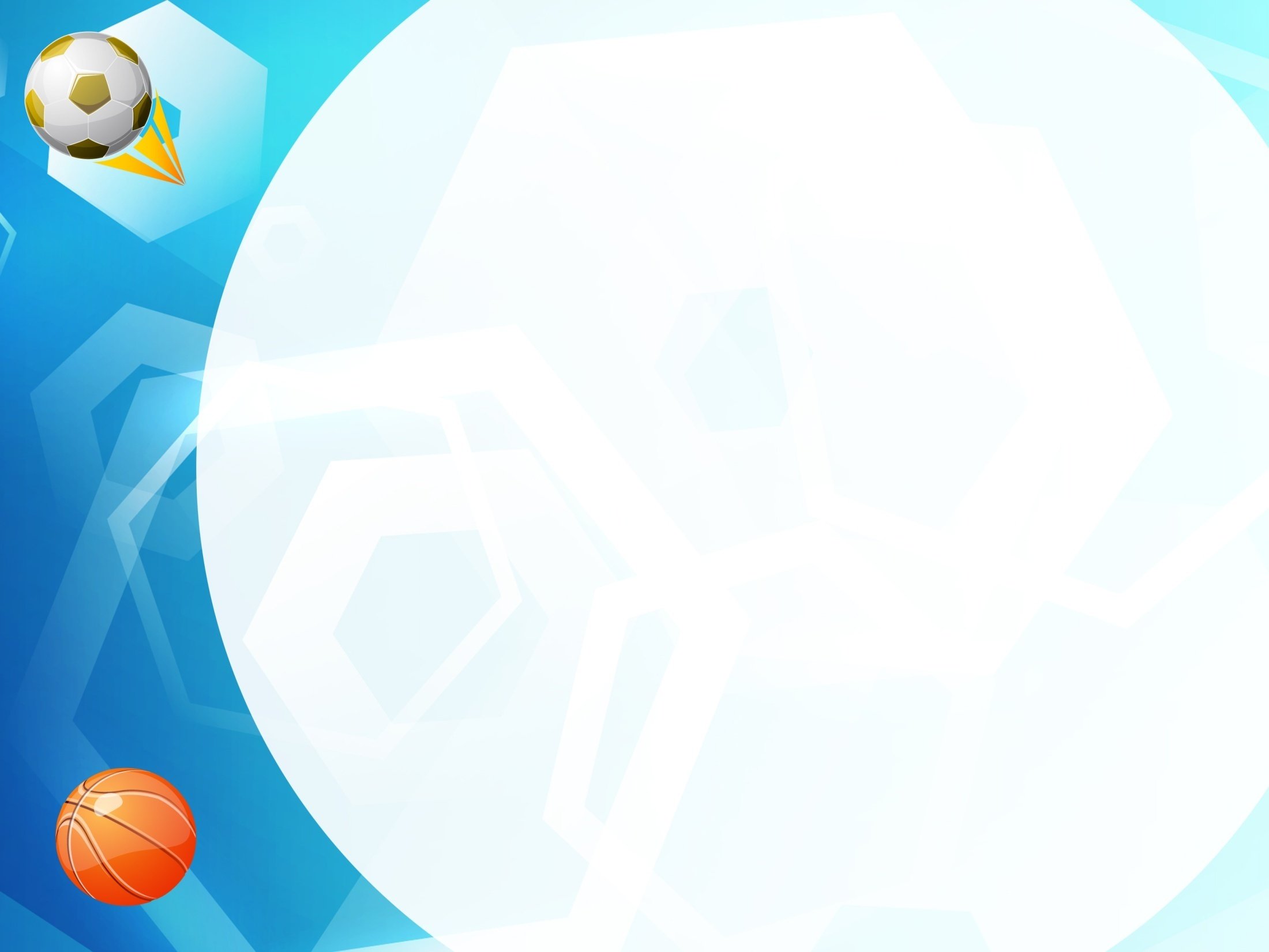 Использование 
интерактивных игр
 в физкультурно - оздоровительной 
работе с детьми 
дошкольного возраста
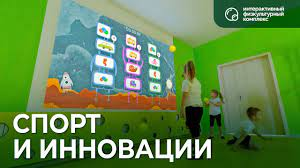 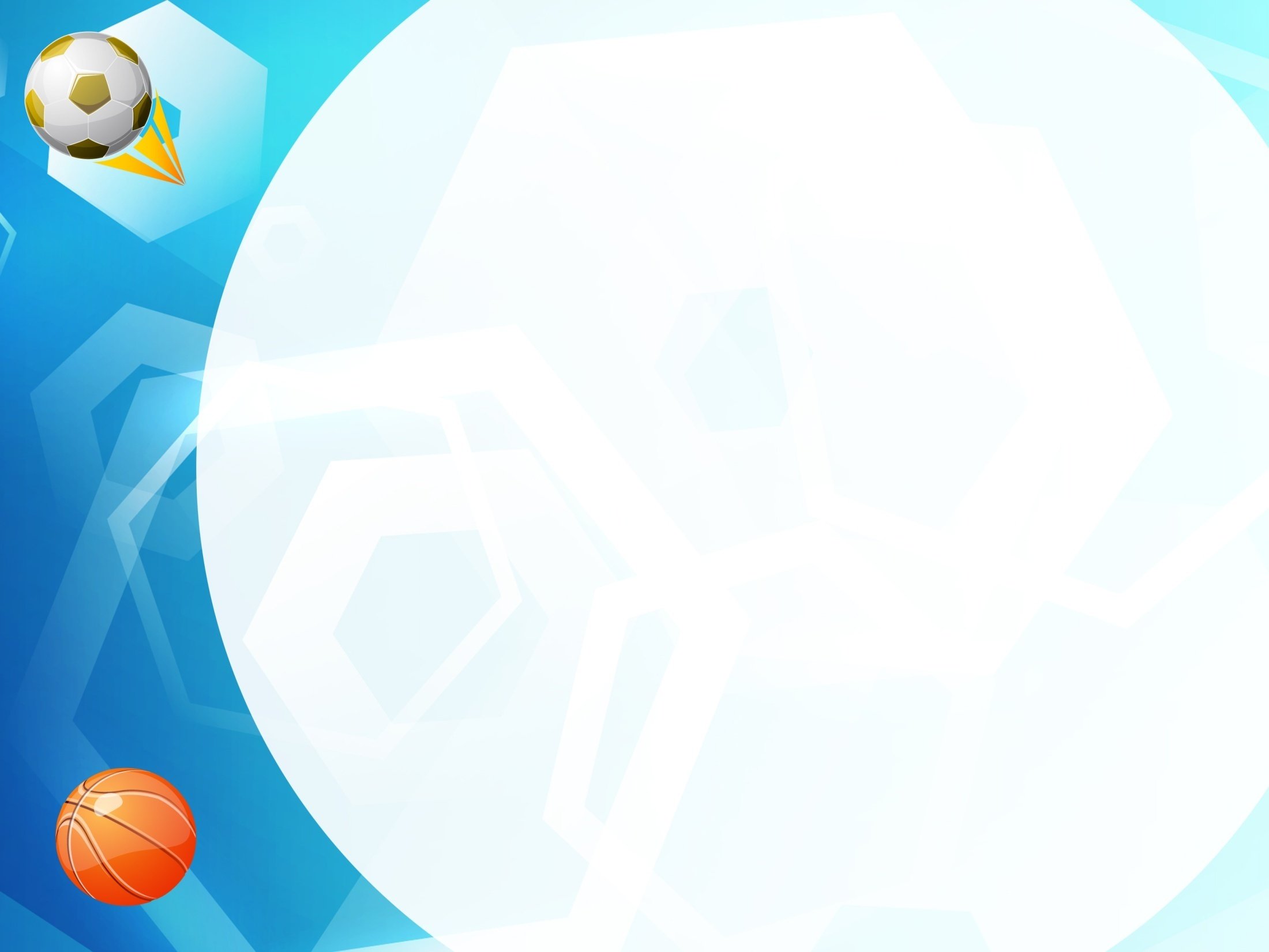 «Чтобы сделать ребенка умным и радостным, сделайте его крепким и здоровым: пусть он работает, действует, бегает, кричит, пусть он находится в постоянном движении» 
                                                                                                      Жан Жак Руссо
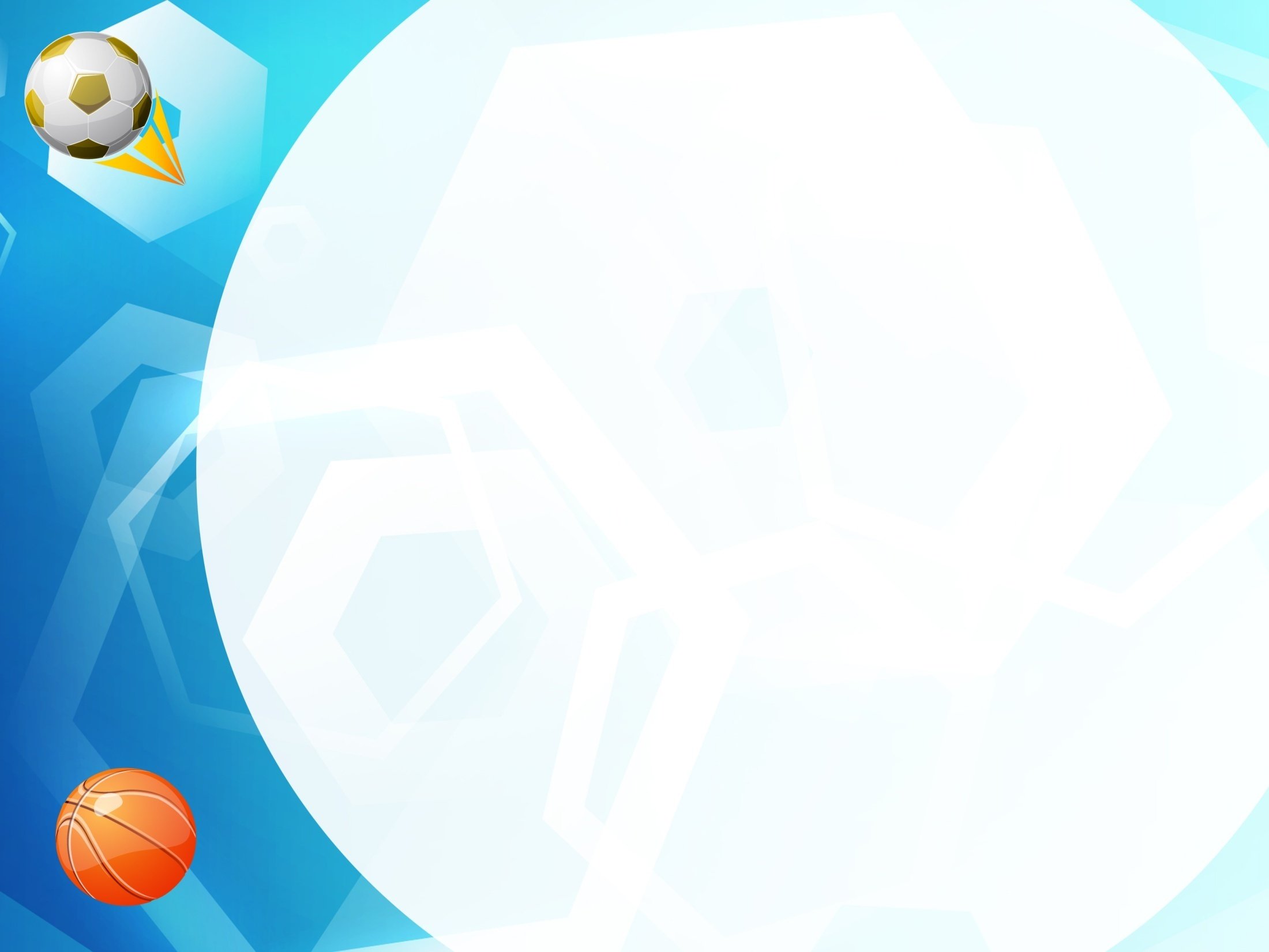 «Интерактивность» пришло к нам из латинского языка от слова interactio, что подразумевает inter – «взаимный, между» и действие. 
То есть взаимодействовать друг с другом.
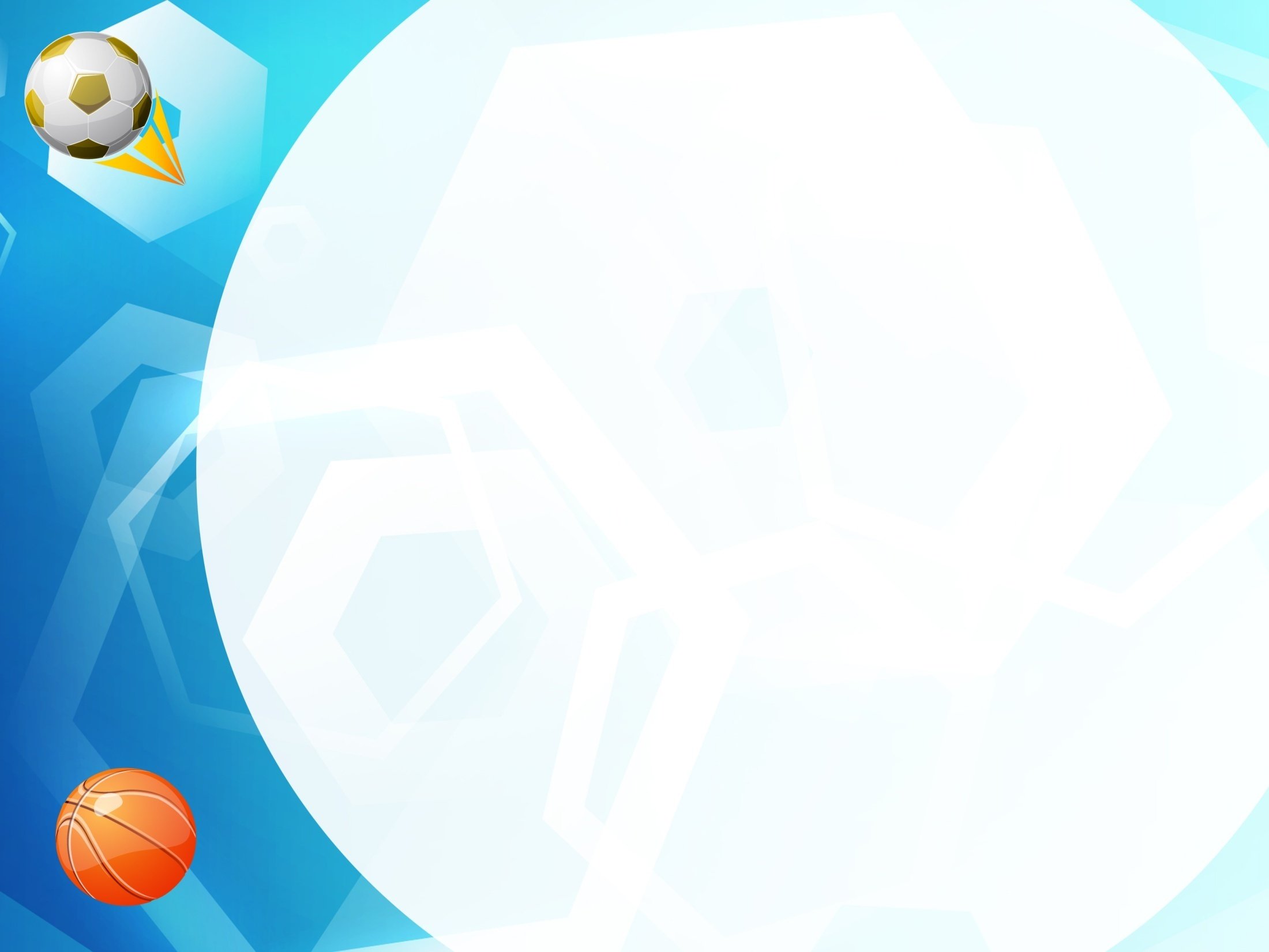 Цель: 
создать в ДОУ здоровое сберегающее образовательное пространство, обеспечивающее физическое (укрепление мелких и крупных мышц и их подвижность, развитие координации движений), психическое и разностороннее развитие ребенка, формирование у него творческих способностей, приобщение к ценностям здорового образа жизни с использованием интерактивных спортивных игр на занятии и в повседневной жизни.
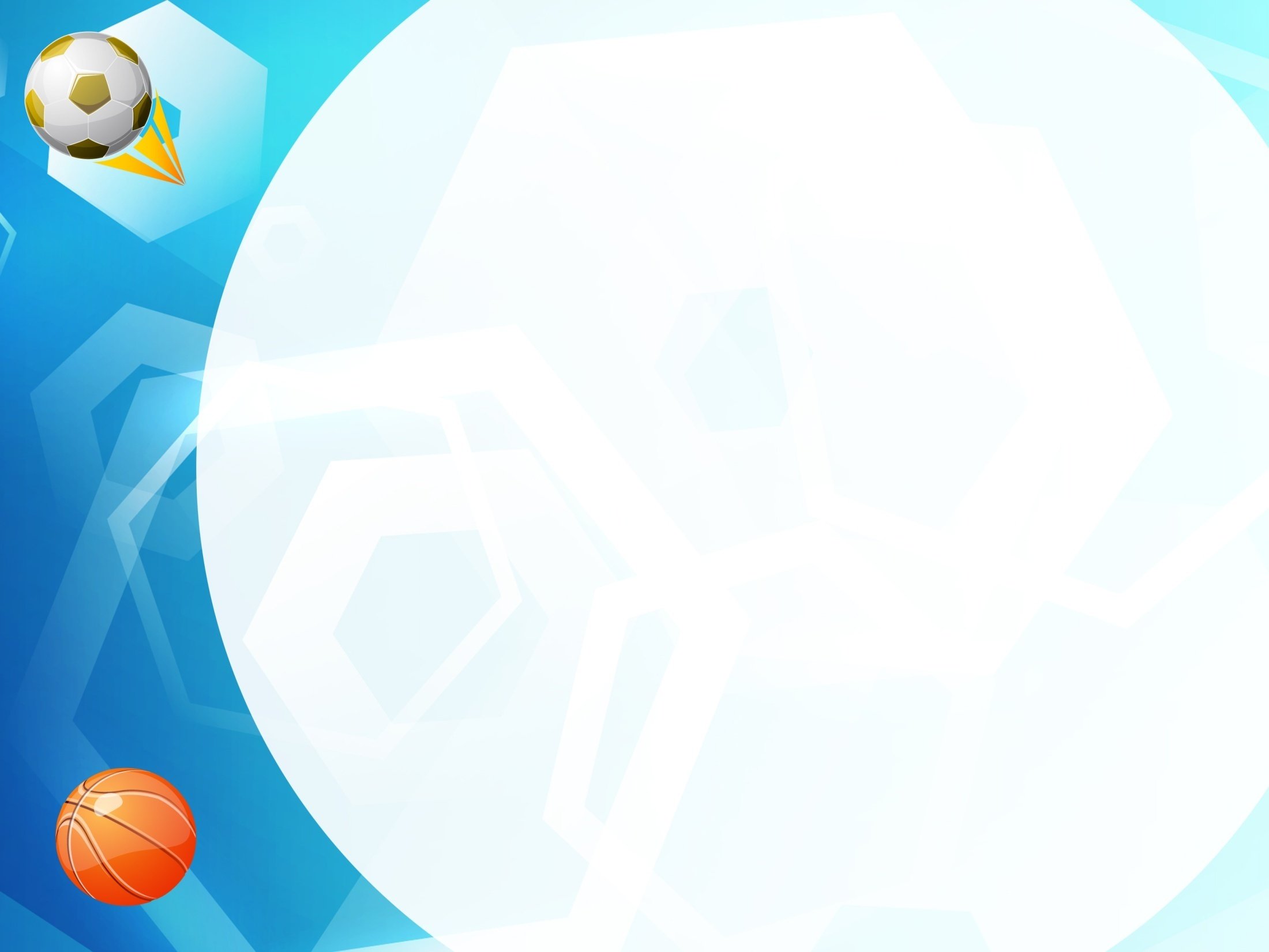 Задачи ИФК: 
Оздоровительная: развитие и укрепление костной, мышечной, сердечно-сосудистой, дыхательной, нервной системы, внутренних органов: 
развитие движений,
профилактика гиподинамии,
повышение двигательной активности,
развитие коммуникативных навыков,
развитие быстроты реакции, игровой ловкости,
развитие зрительного внимания, памяти, логического мышления.
Образовательная: формирование навыков выполнения основных движений и владения спортивным инвентарем, освоение знаний о своем организме и здоровье, изучение правил спортивных игр.
Воспитательная: воспитывать командный дух, выработку у детей привычки к ежедневным занятиям физическими упражнениями, как потребности в физическом совершенстве; сформировать культурно-гигиенические навыки.
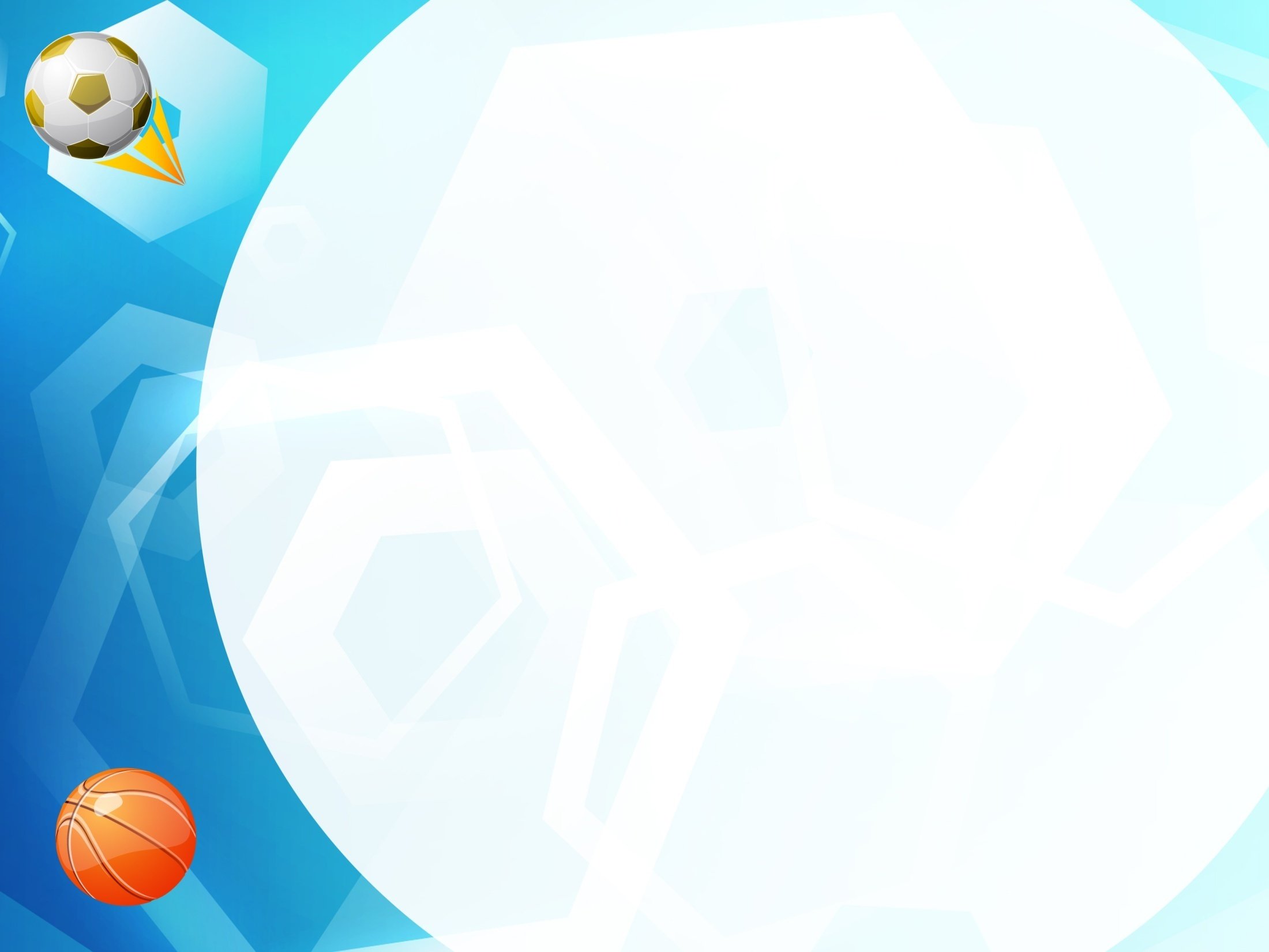 Преимущества ИФК 
Максимальное вовлечение детей 
Инклюзивное образование 
Организация пространства 
Многообразие использования 
Занятия с большими группами 
Повышение рейтинга организации
Позволяет снизить выгорание педагогов 
Развитие мозга в движении
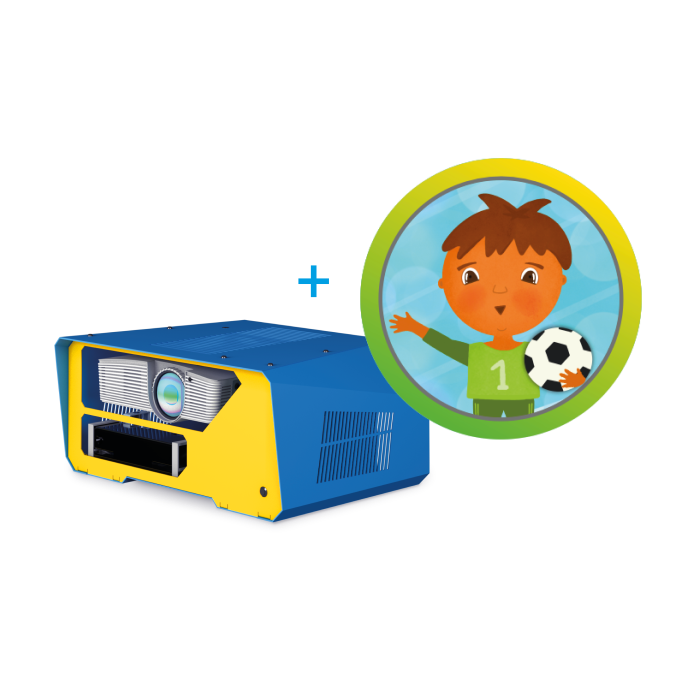 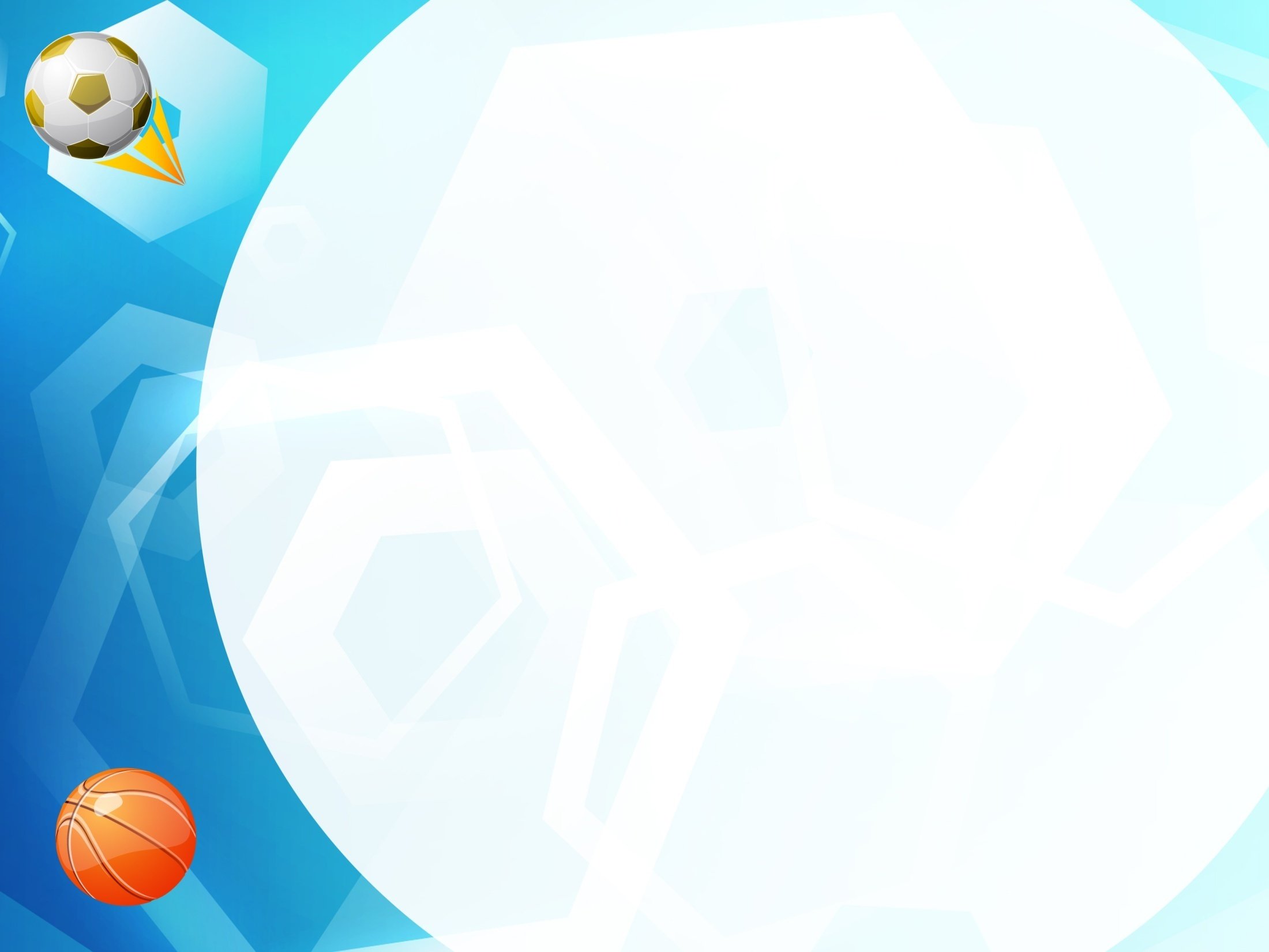 Состоит из трех блогов:

БЛОГ  «Африканский забег» 
развитие скорости, ловкости, элементарного навыка счета.
             БЛОГ «Звездный стадион» 
игры в команде, знакомство с видами спорта, развитие навыка счета.
             БЛОГ «Морской темп» 
развитие мелкой моторики, чувства ритма, речи и воображения.
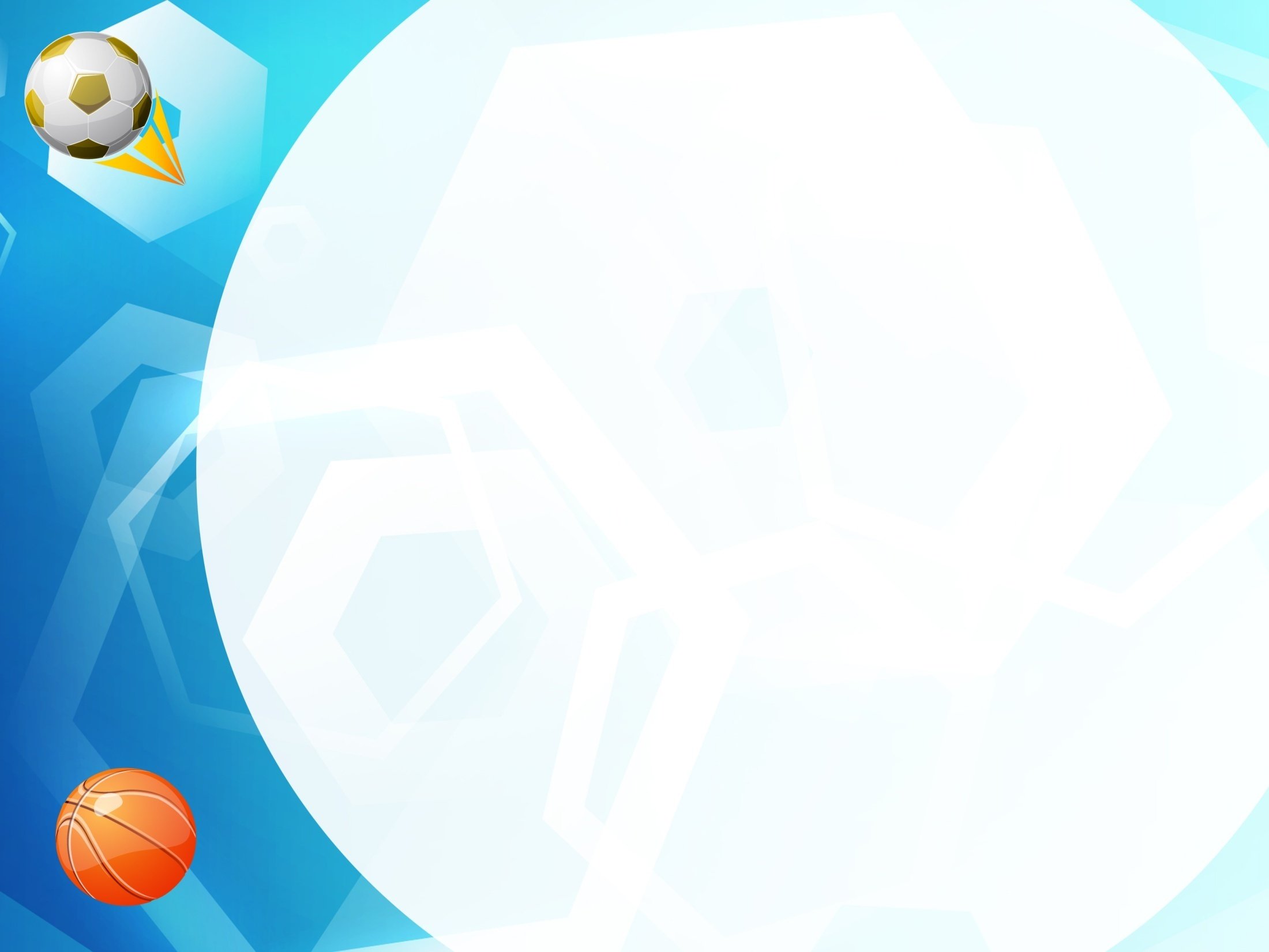 БЛОГ  «Африканский забег» 
В данный спортивный блок вошли шесть игр на скорость: «Черепашьи бега», «Водопой», «Забег», «Ворона и сыр», «Пушинка» и «Афрофрукт».
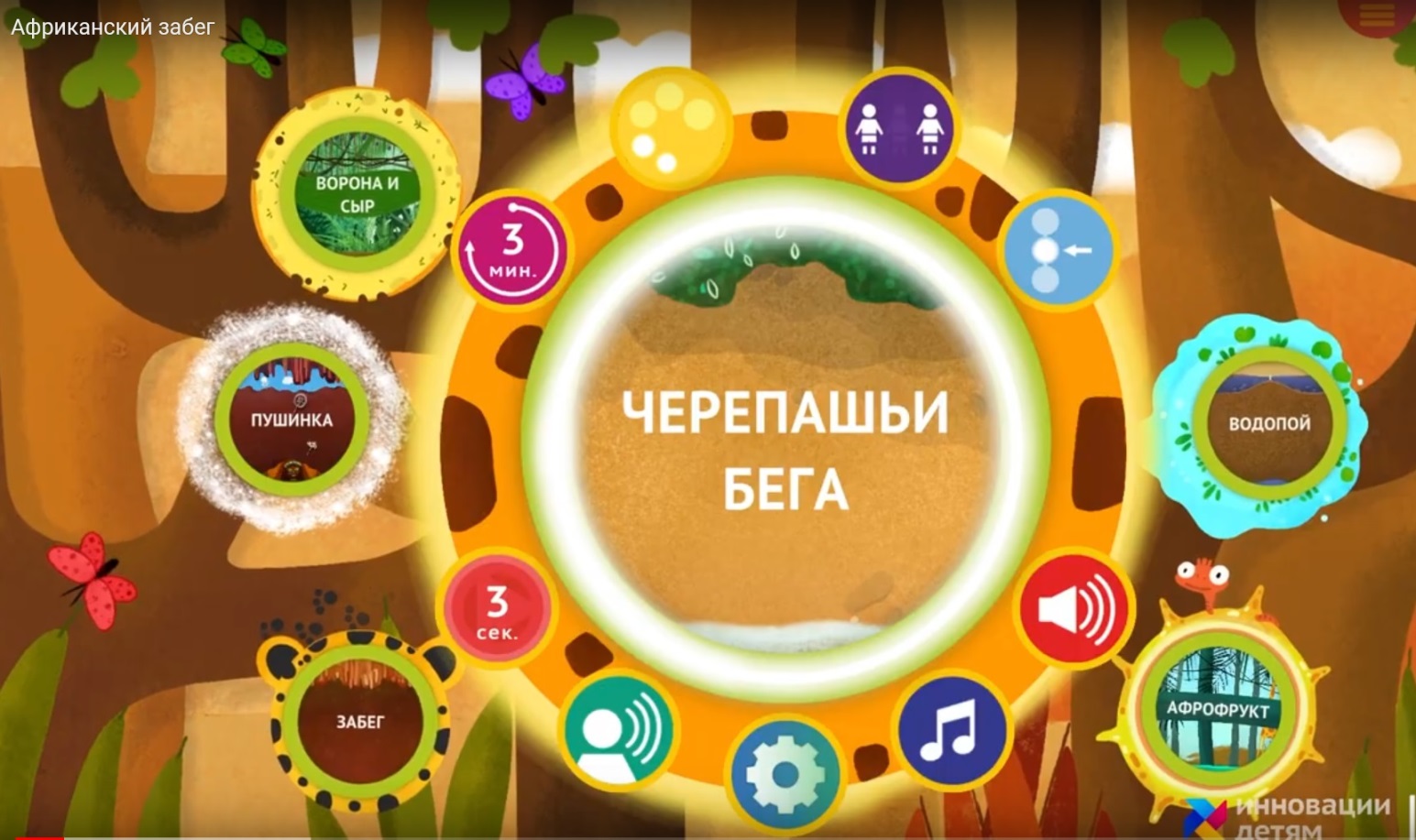 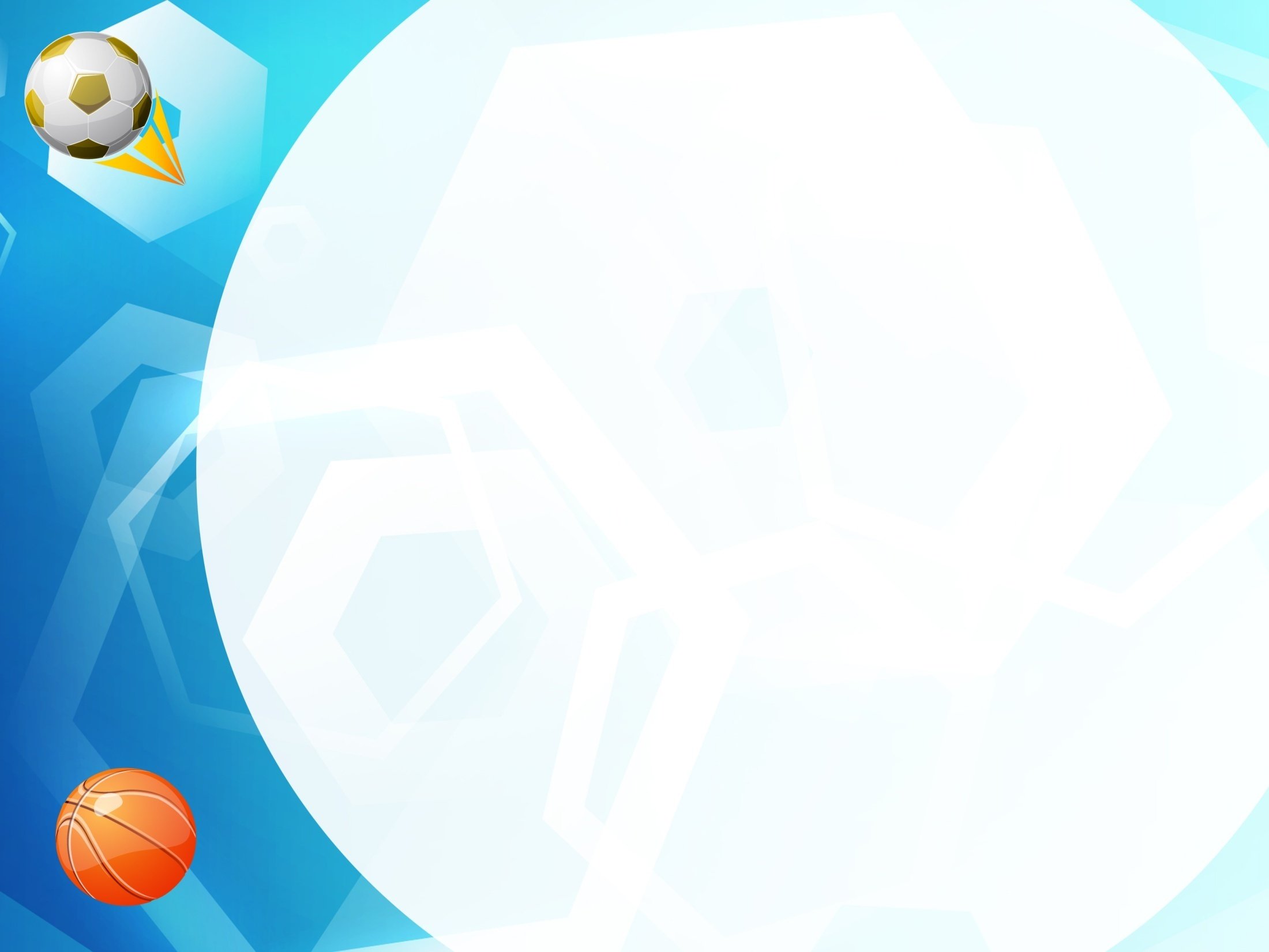 В спортивный блок «Звёздный стадион» вошли шесть командных игр: «Челночный бег», «Футбол», «Баскетбол», «Дартс», «Хоккей» и «Защита базы».
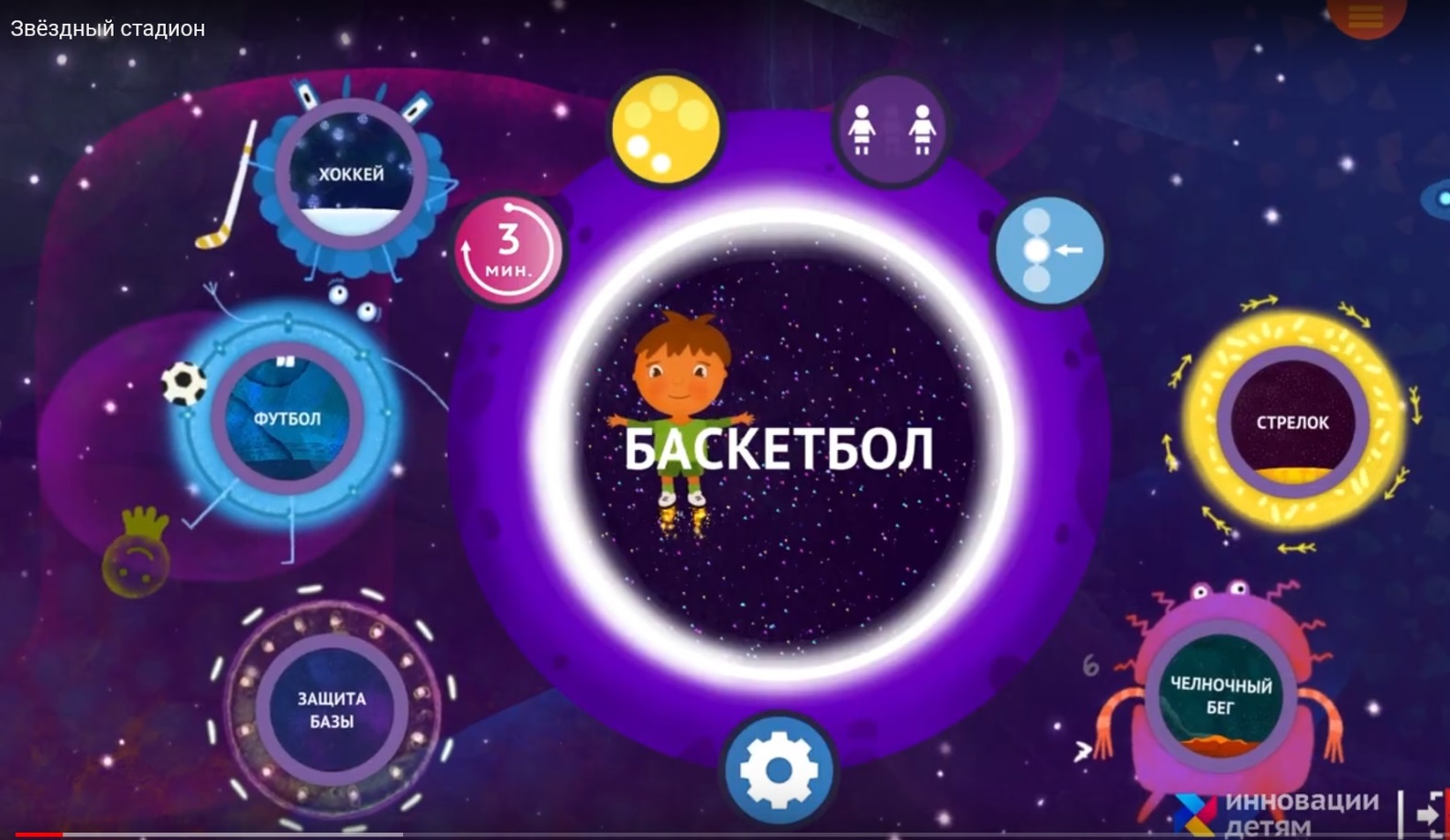 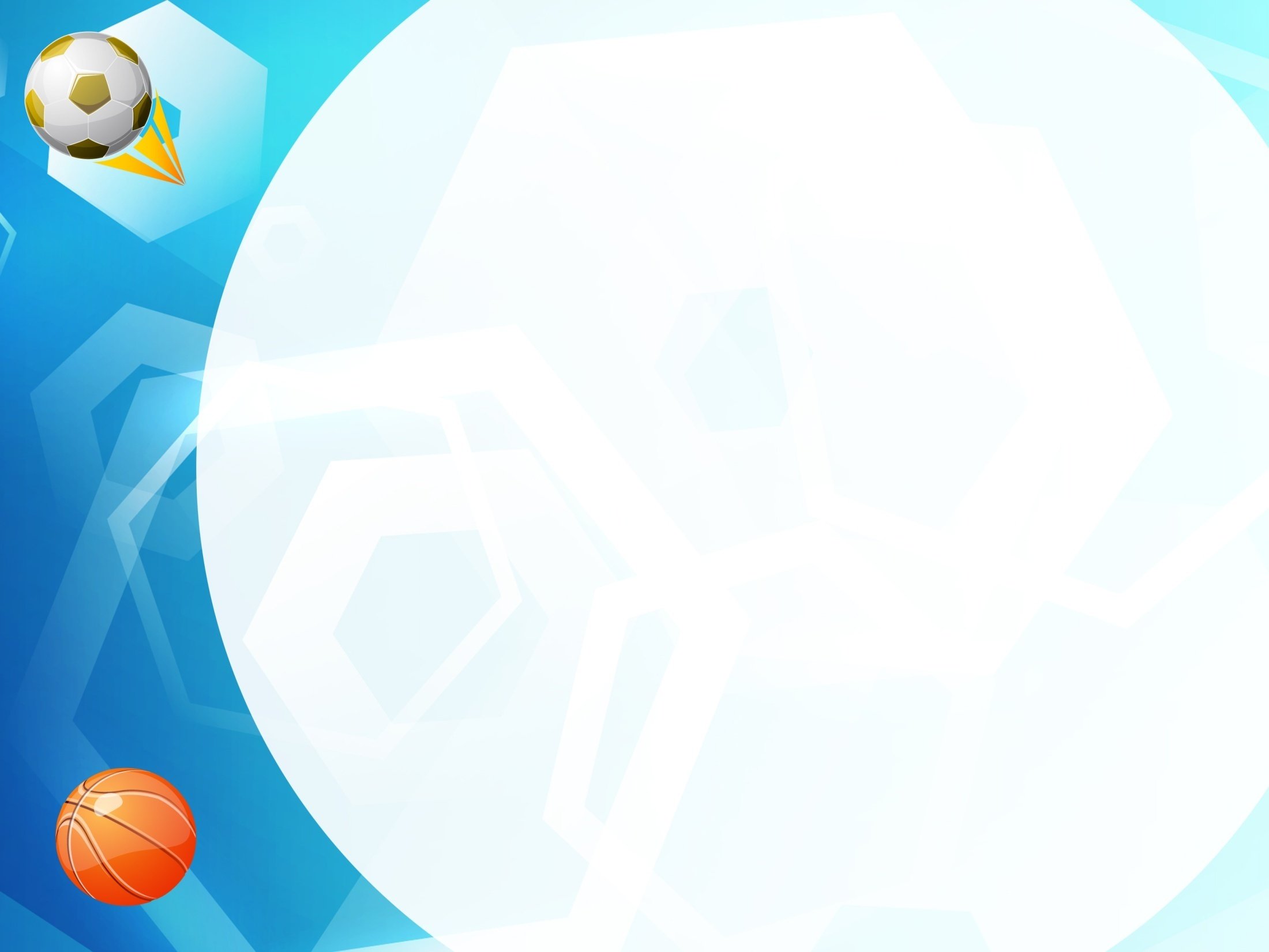 В спортивный блок «Морской темп» вошли шесть игр: «Лабиринт», «Мемори», «Крабики», «Морская кухня», «Переправа» и «Путь к морю».
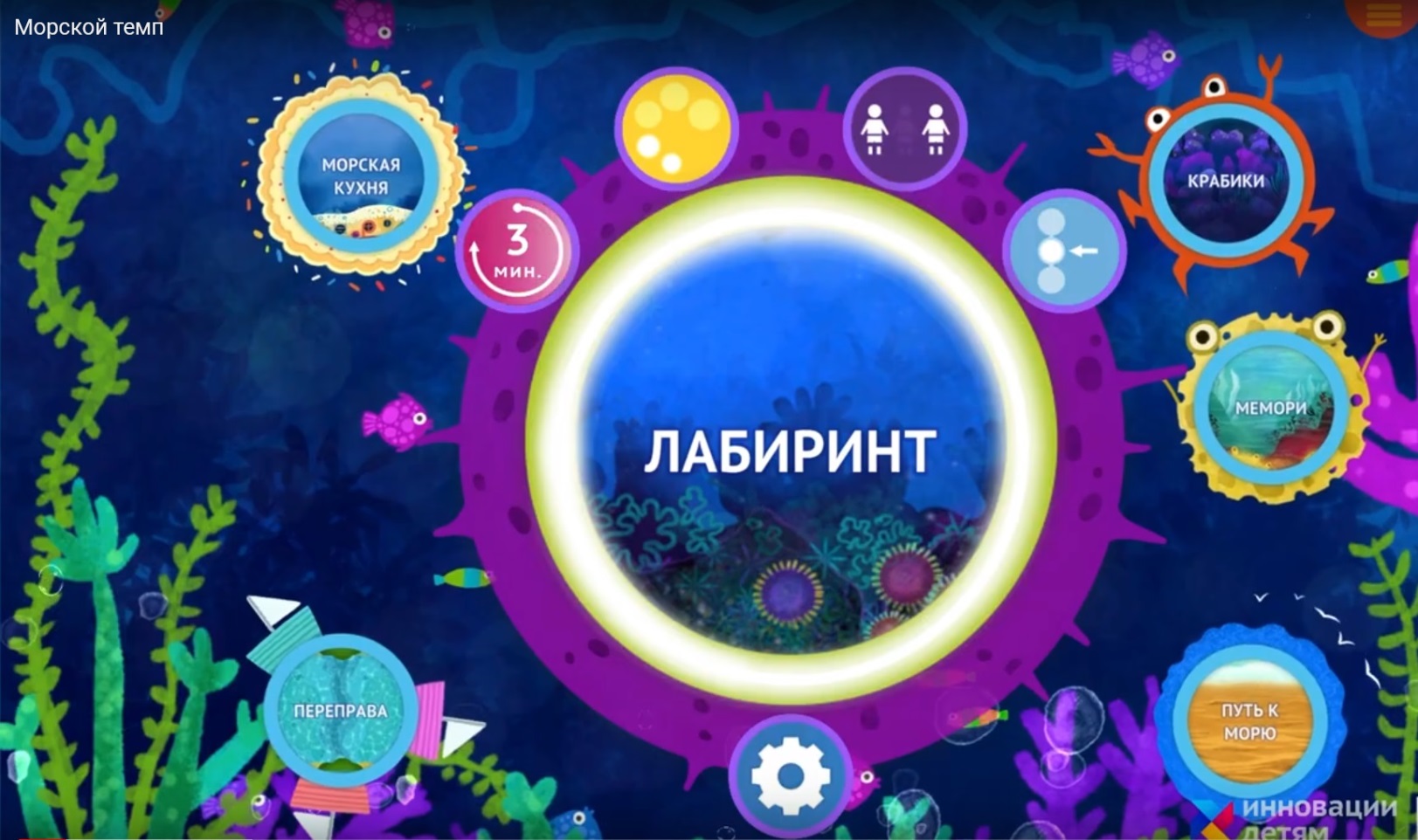